Водные ресурсы Тамбовской области.Использование рек в прошлом и настоящем. Животный и растительный мир рек Тамбовского края.
Тамбовская область
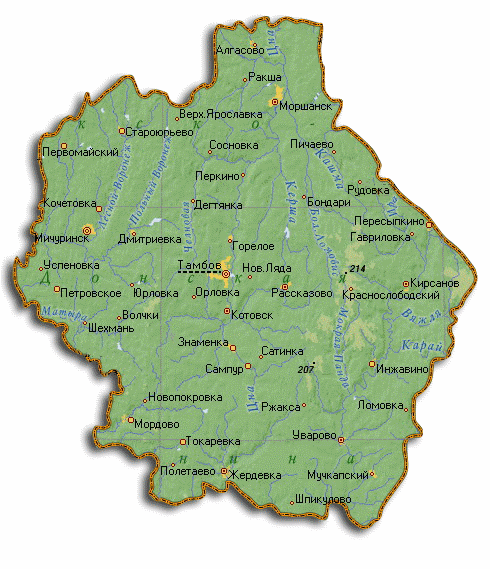 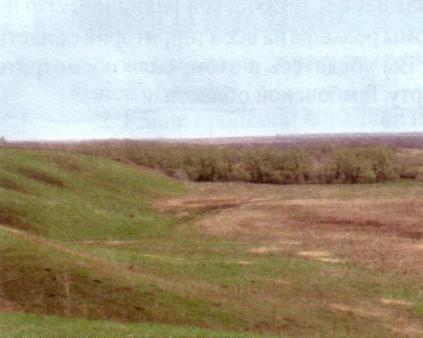 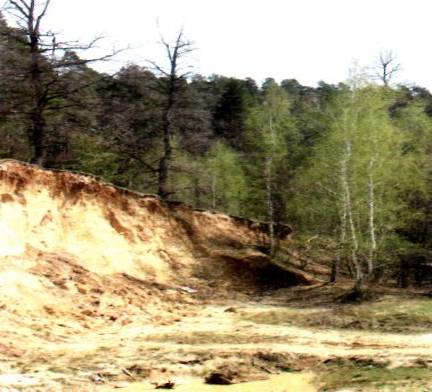 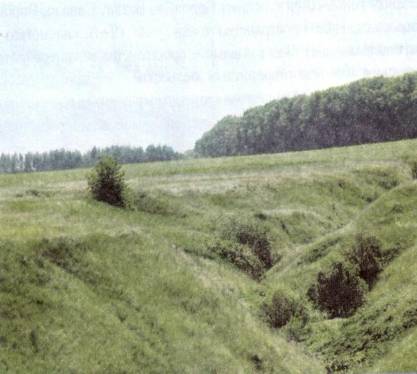 Долины
Овраги
Балки
2940 озёр
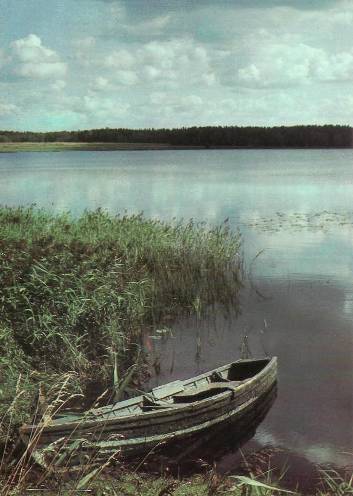 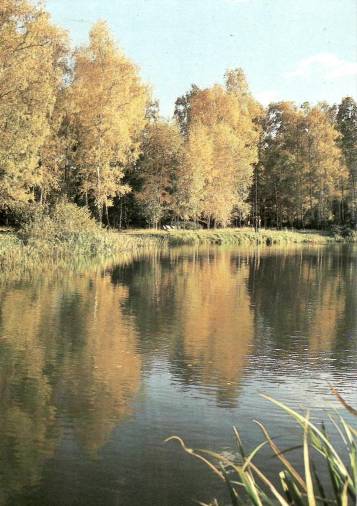 1400 рек и речек
Озеро Чистое
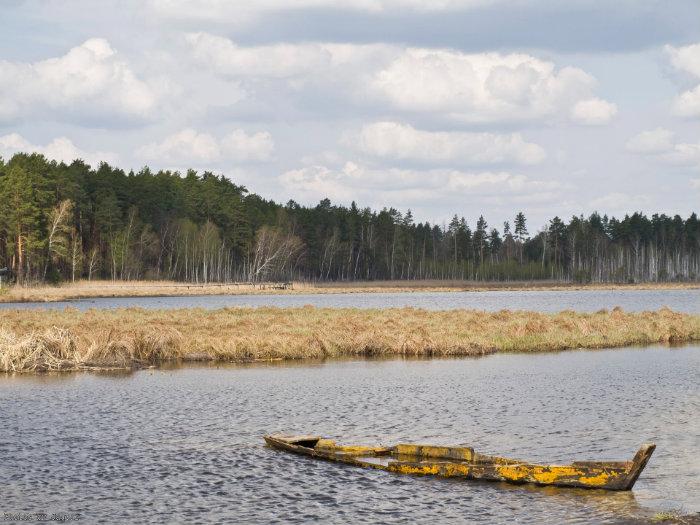 Река Цна
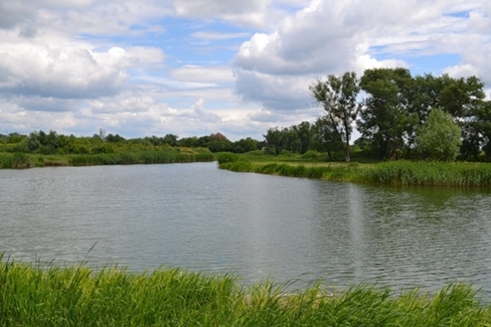 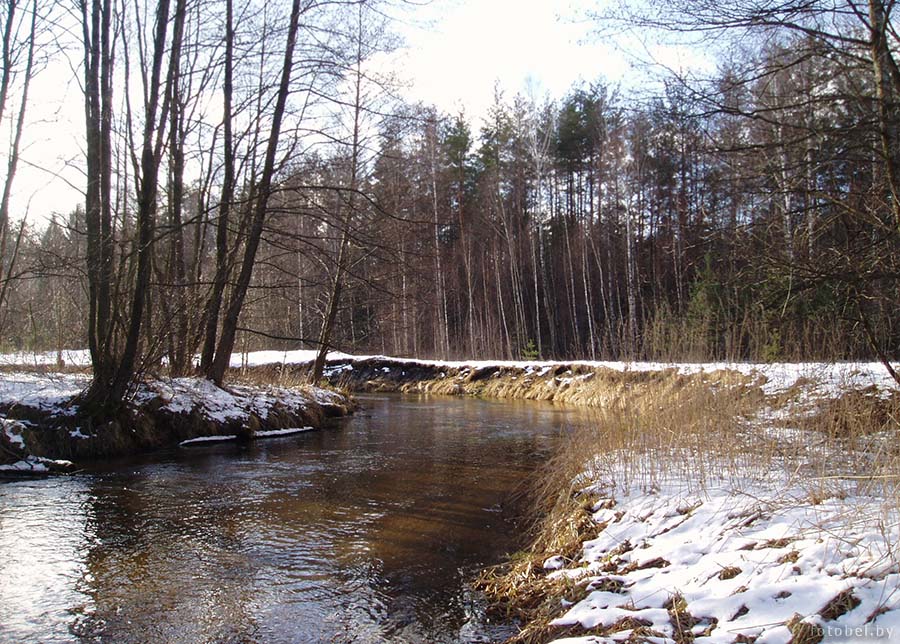 Река Цна
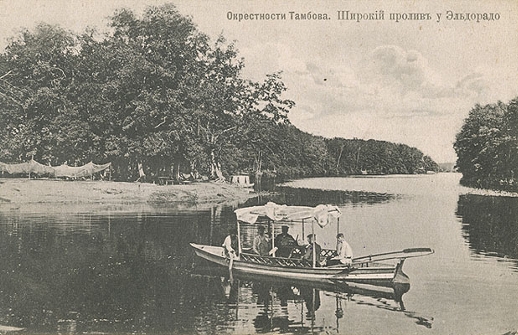 Река Студенец
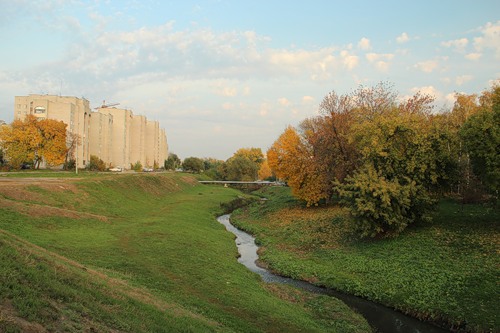 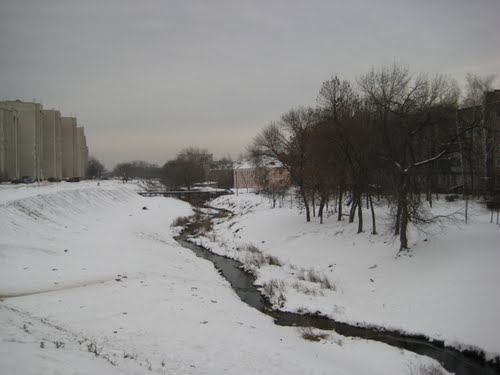 Река Гремячка
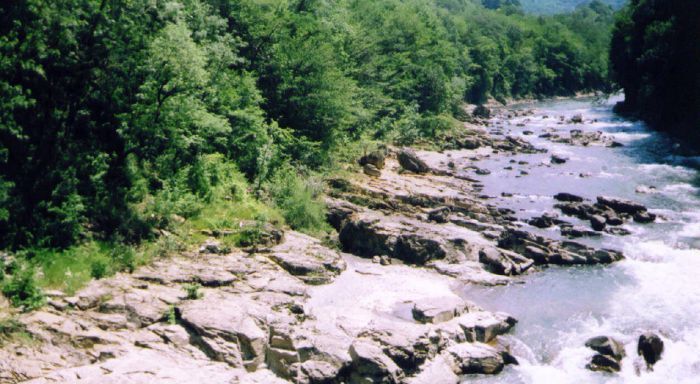 Река Ворона
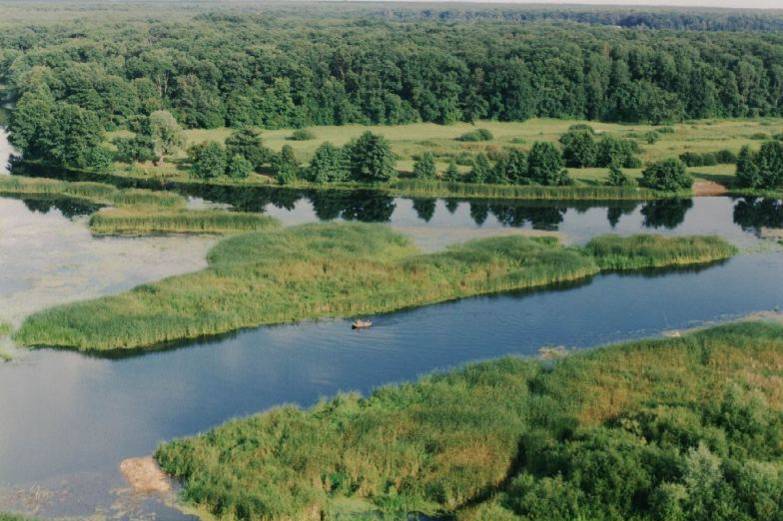 Растительный мир рек и озер
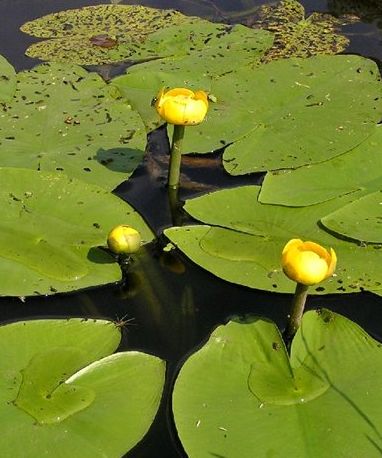 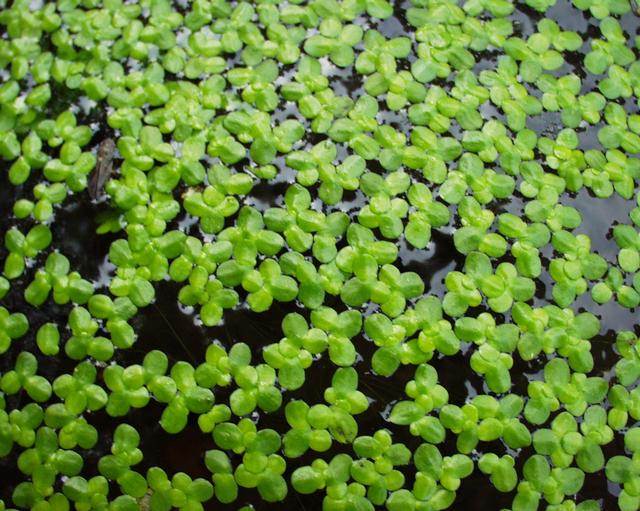 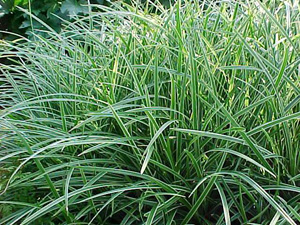 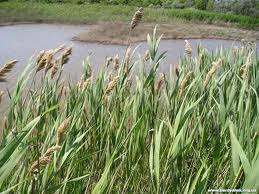 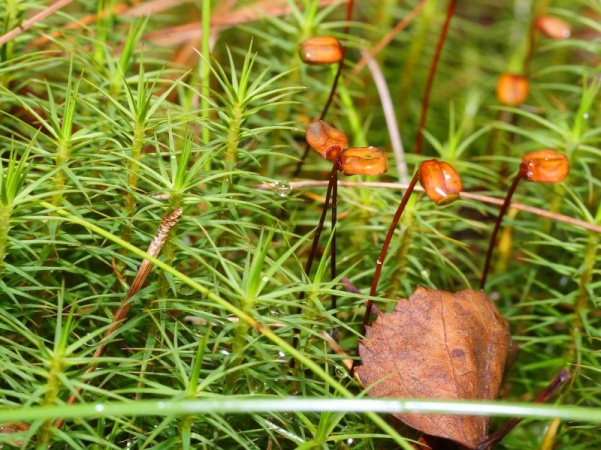 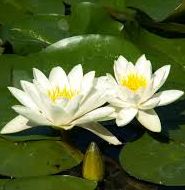 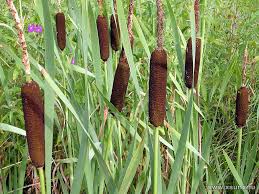 Животный мир рек и озер
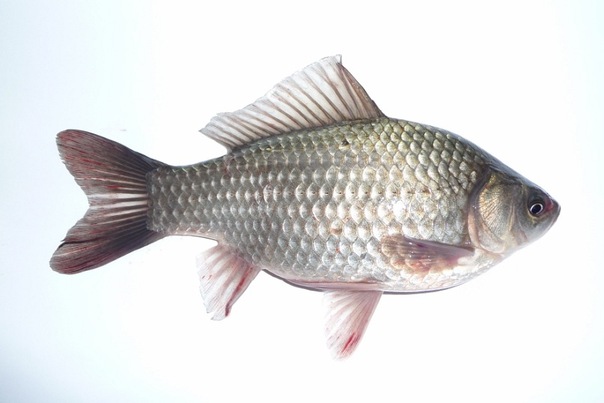 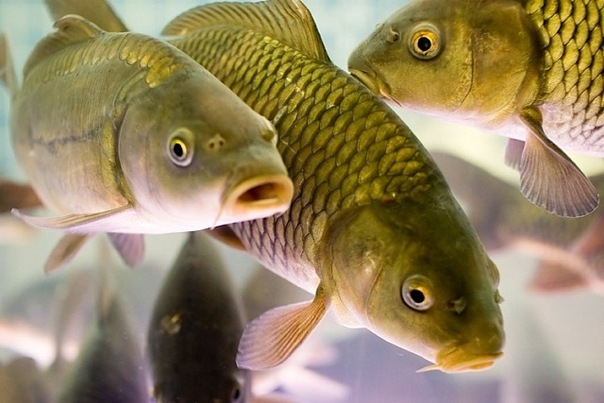 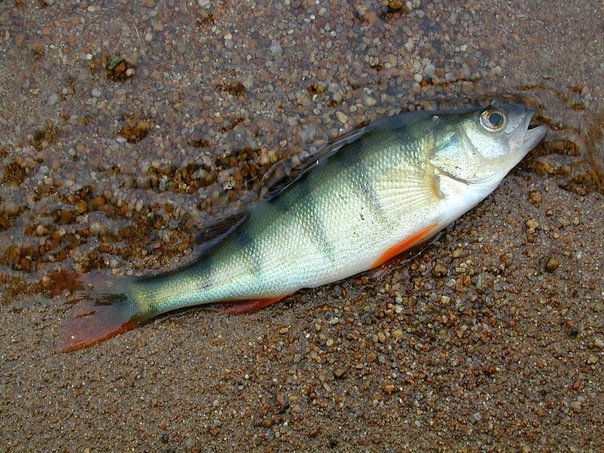 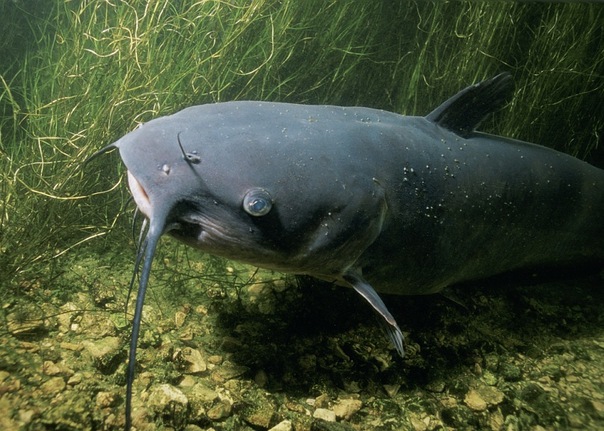 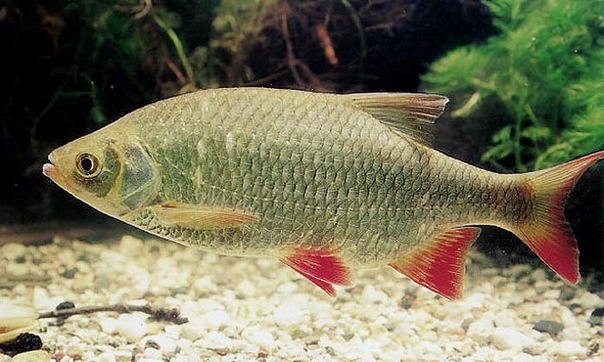 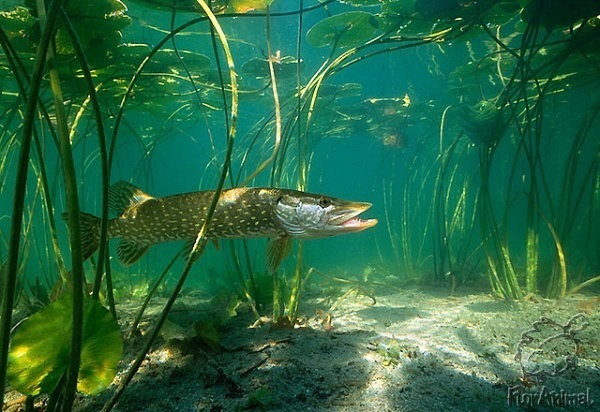 Животный мир рек и озер
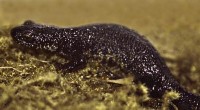 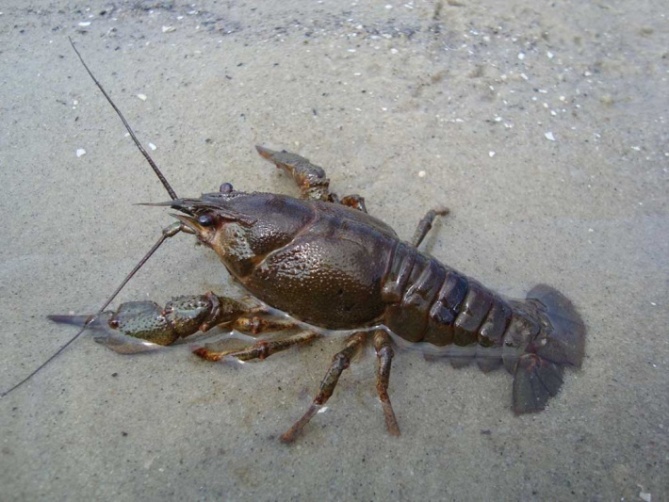 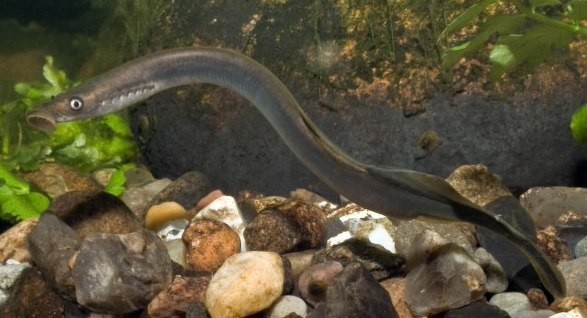 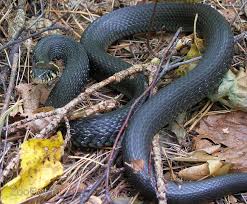 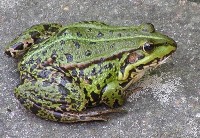 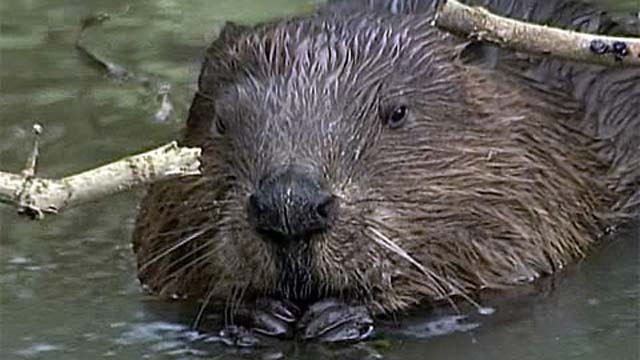 Санаторий «Инжавинский»
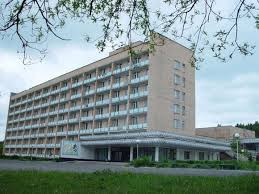 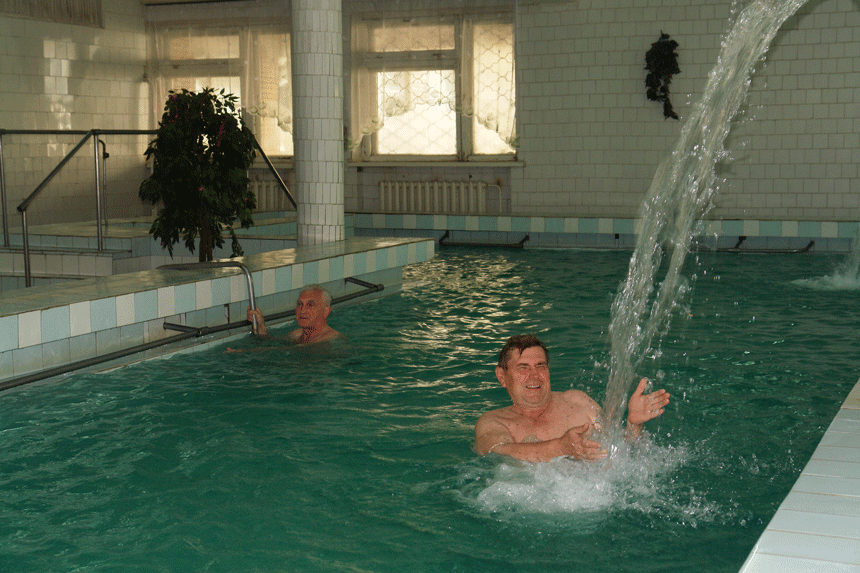 Озеро Ильмень
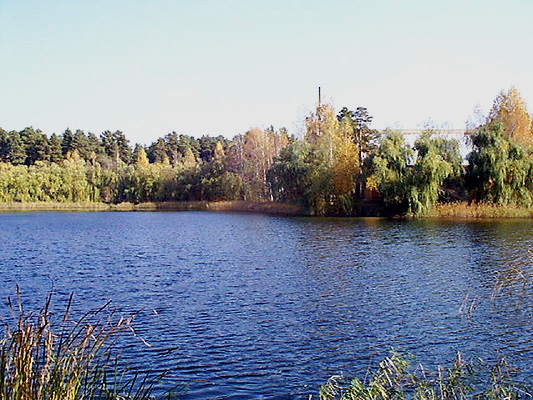 Запасы пресной и соленой воды
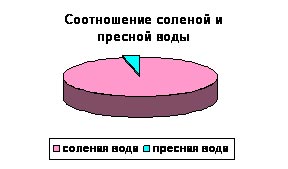